האזור העסקי – צילום מסך כניסה ראשונית
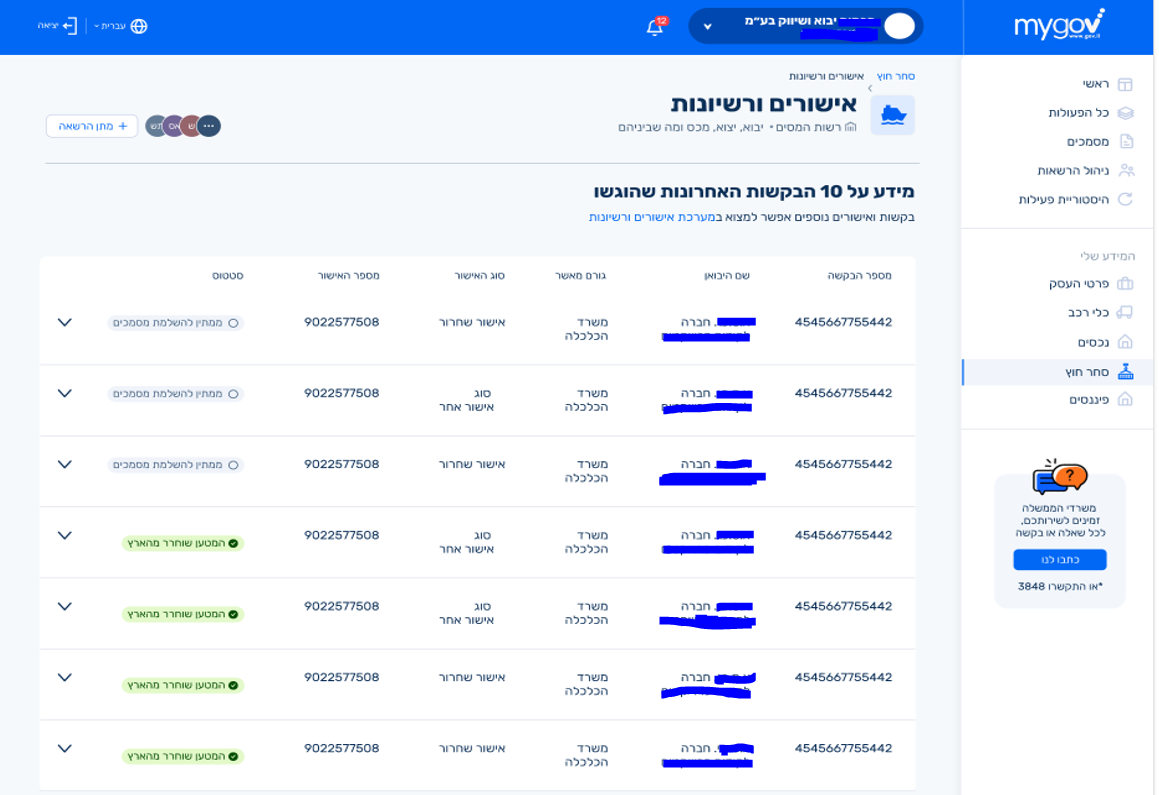 האזור העסקי – צילום מסך – פירוט בקשה
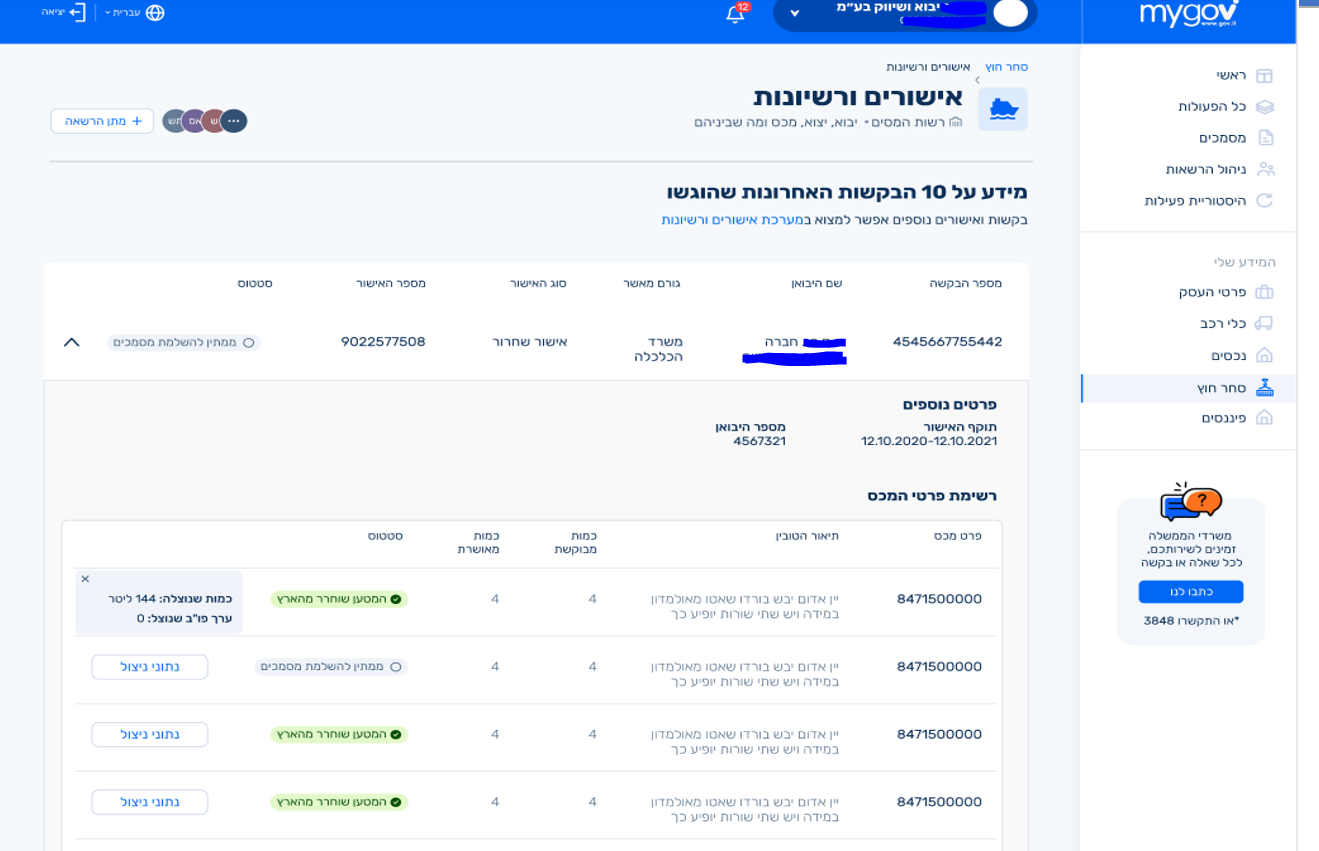